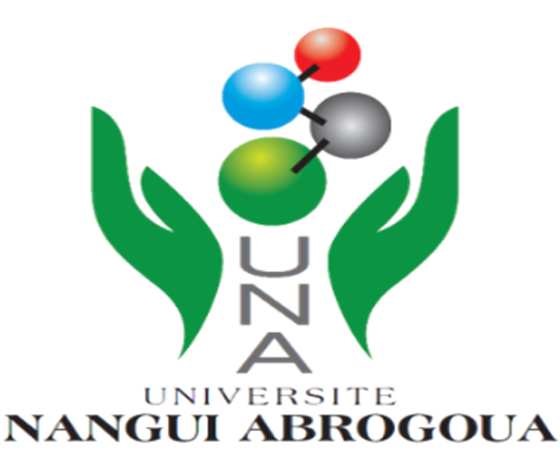 Journée porte ouverte du LCBOSN
L C B O S N
Laboratoire de Chimie Bio-Organique et de Substances Naturelles
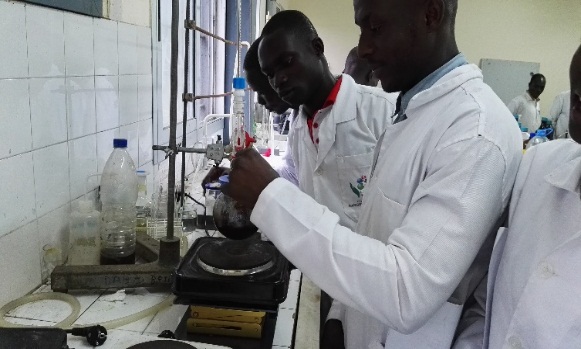 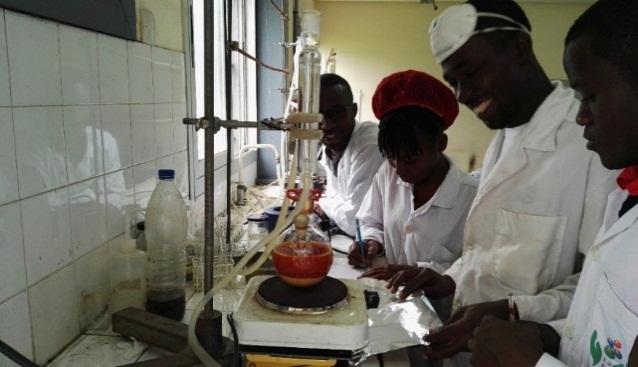 Champs d’action et bilan des productions scientifiques  du LCBOSN
Orateur
M. BOUA BOUA Benson
Maître de Conférences, Chimiste des Substances Naturelles/Phytochimiste, LCBOSN, UFR-SFA,UNA 
bouayao@yahoo.fr
plan
Champs d’action du LCBOSN
Introduction
Organisation de la recherche
Bilan des productions scientifiques
Partenaires
Conclusion et perspectives
Introduction
Créé en 2005, LCBOSN: unité de recherche de Chimie de Substances Naturelles de l’UNA dans le pôle de recherche Pharmacopée Africaine et Substances Naturelles.
Objectifs:
Valorisation des Substances Naturelles par l’identification des biomolécules et l’évaluation des propriétés biologiques via la chimie extractive en vue d’applications thérapeutiques, nutritionnelles.
Synthèse Biorganique des molécules efficaces
1ère JPO-LCBOSN : Faire connaitre le labo dans toutes ses composantes et dresser le bilan scientifique
Champs d’action du LCBOSN
Chimie 
       des Substances Naturelles Objectif: valorisation des SN par
Analyses Phytochimique et Physicochimique
Tests Biologiques
Chimie Extractive
Chimie de synthèse
Choix des Substances Naturelles (Plantes, Champignons, Insectes, Animaux…): 
Méthodes d’approche ?
Inspiration du chercheur
Chimiotaxonomie
Enquètes ethnobotanique et mycothérapeutique
Théorie des signatures
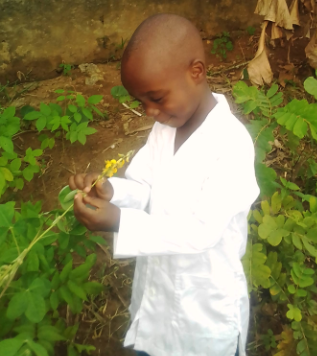 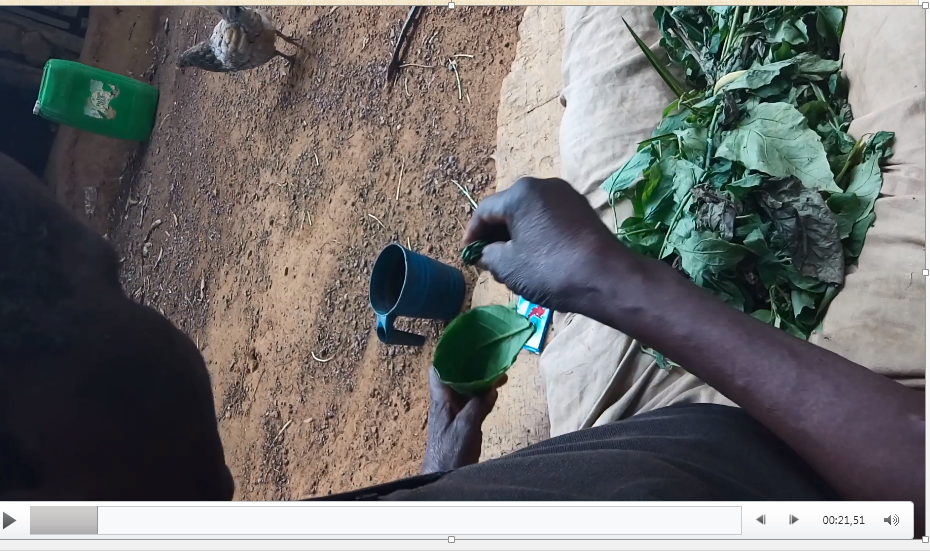 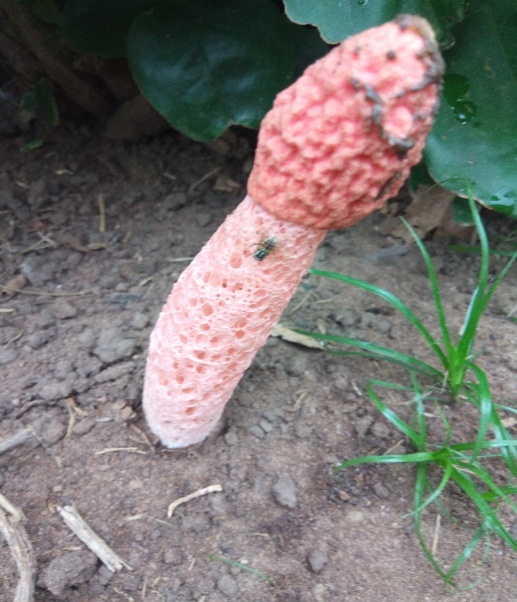 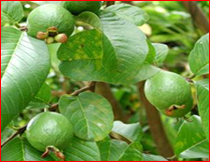 La Forme des créatures indique leur rôle et leur fonction
CL : 4 Méthodes d’approche pour choisir les Substances Naturelles
Champs d’action
Recherche appliquée
Recherche fondamentale
Chimie extractive:
Méthodes d’approche ?
recette traditionnelle
Propriétés PP
Solvants:
Eau, S.O. ?
Extraction des Huiles essentielles
Extractions liquide-liquide,
Liquide-solide
Extraction des huiles fixes
Fractionnement, isolement, purification
Extraction sélective et/ou spécifique de famille de biomélécules
CL : Méthodes d’approche et choix du solvant sont fonction  de la recette traditionnelle et les PP des biomolécules
Analyses Phytochimique et physicochimique
Criblage phytochimique
Identification des biomolécules
Empreintes moléculaires des plantes
Caractérisation structurale
Détermination des indices d’acide, d’iode, peroxyde des huiles fixes
Dosage des biomolécules
Tests biologiques (7)
Tests anti cholinestérase (Collaboration)
Tests troubles érectiles (Collaboration)
Anti hypertensive
(Collaboration)
Tests anticancéreux (Collaboration)
Tests antibactériens (Collaboration)
Activité antioxydante
Tests hémolytiques
Organisation de la recherche
3 Axes de recherche
Champignons, Biopesticides, Formulation
Métabolites secondaires et plantes  oléagineuses
Huiles essentielles
Polyphénols
Terpènes, stéroïdes, saponosides
Elle est subdivisée en quatre (4) axes dont (01) en veilleuse ; se déclinant en thématiques, et ce, aux fins de mutualiser les ressources
Plantes oléagineuses
Quinones et dérivés
Alcaloïdes
Bilan des productions scientifiques
20 Mémoires de DEA soutenus de 2008-2010
18 Thèses de Doctorat soutenues de 2008-2017
56 Articles publiés dans des revues indexées et à comité de lecture de 2007-2018
30 Mémoires de Master soutenus de 2013-2017
07 Communications (rencontres nationale, sous-régionale)
Analyse des productions scientifiques: Thèses de Doctorat soutenues(18)
Indicateurs de performance
1 Thèse (2008) à 6 thèses (2017)
15 Thèses soutenues (83,33%)
durant les 4 dernières années
6 Thèses (33%) conçues et réalisées en CI contre 12 (67%) en cotutelle
Analyse des productions scientifiques : Plantes et Champignons (107)
CL: 107 plantes et Champignons répartis dans 34 familles dont les plus représentatives (7) sont: Euphorbiaceae (22%), Fabaceae (19%), Annonaceae, Rutaceae (17%), Astéraceae, Caesalpiniaceae, Sapindaceae (14%), Lamiaceae (11%)
Analyse des productions scientifiques : Tests biologiques
43% plantes et champignons étudiés ont fait l'objet d’études biologiques (7): Antioxydant(AO), Antibactérien (AB), Anticancerux (AL), Anti cholinestérase (AC), Hémolytique (EH), Troubles érectiles (TE), Anti hypertensive (AH)
les plus prisées (3): Activités antioxydantes (66,04%) , antibactériennes (13,04%), anticancéreuses (10,86%)
Base
Base
A
A
Front
 RF
Front RF
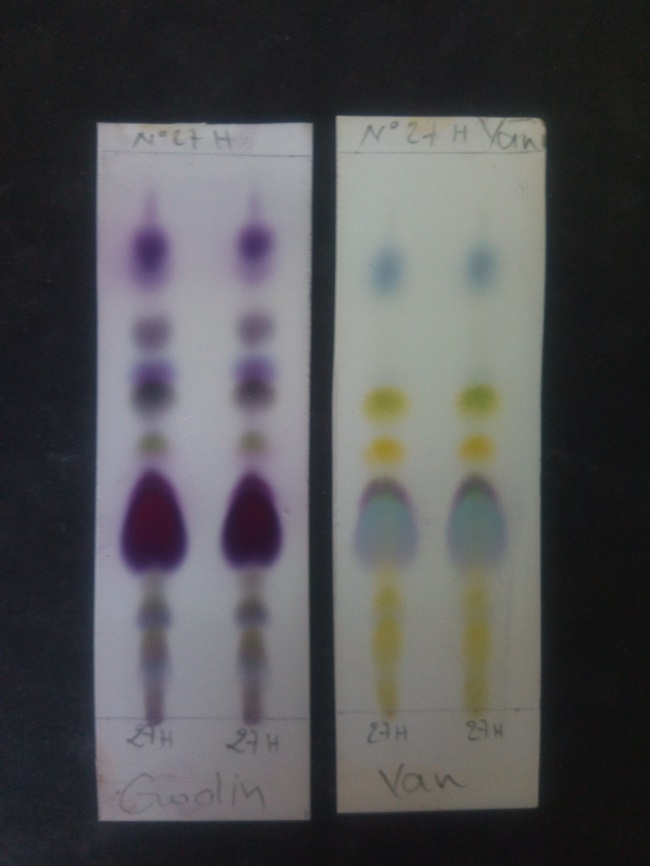 C
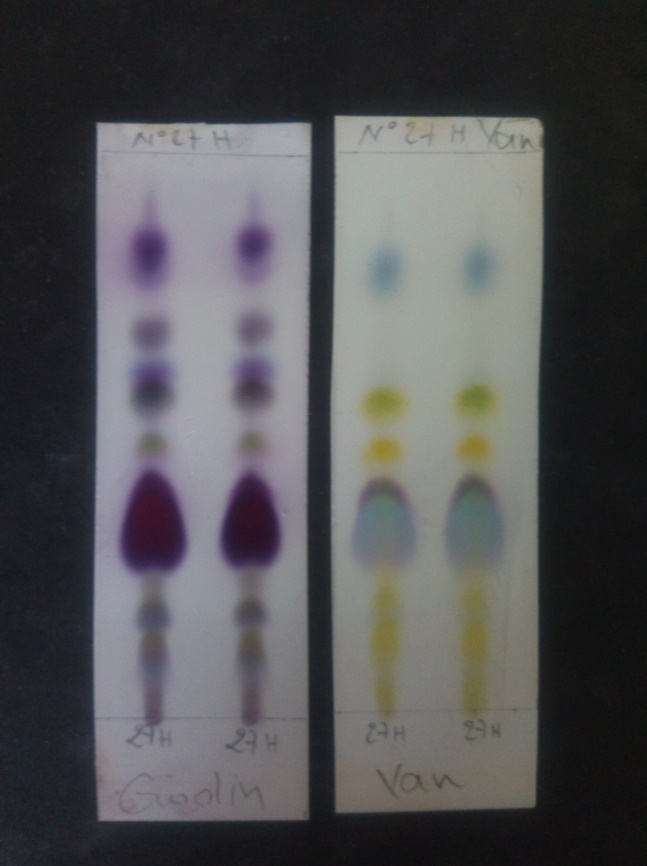 B
B
Bilan des projets Financés
C
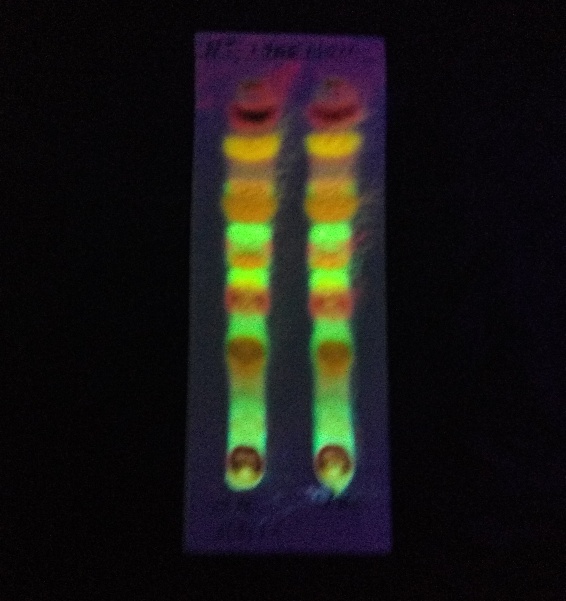 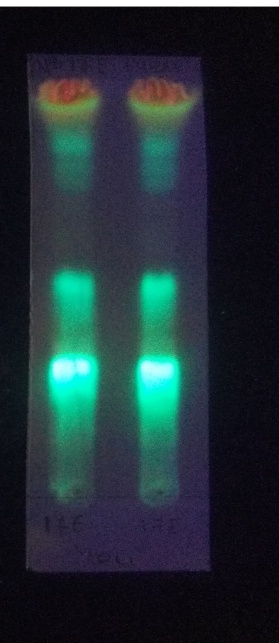 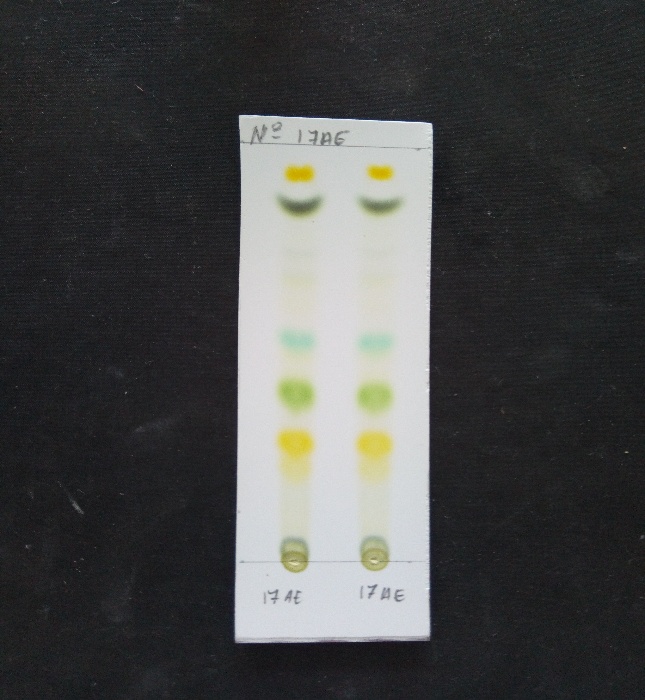 0.5
0.5
Projet financé par PASRES-CSRS (2010)
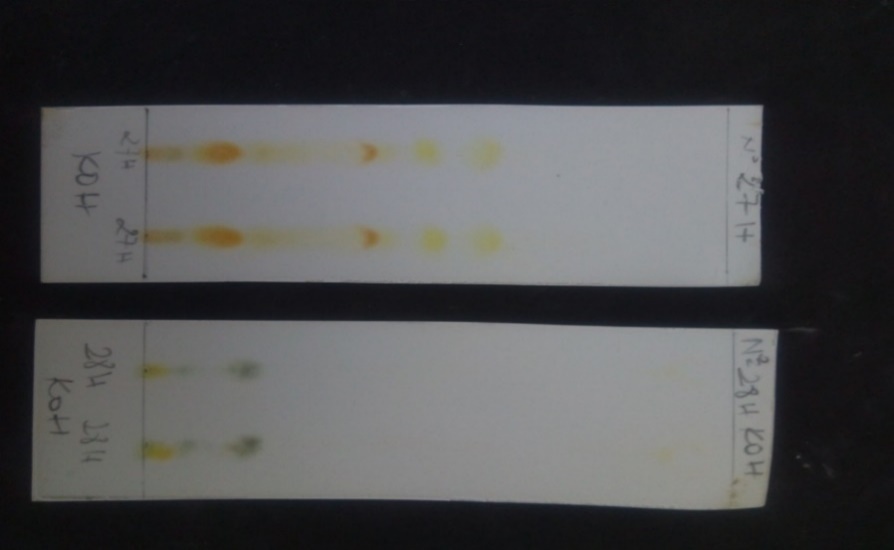 Projet financé par PNPMT (2017)
Sujet de Thèse: Pythochimie et propriétés biologiques de Gmelina arborea Roxb (Verbenaceae) de Côte d’Ivoire: Acquisition  de spectro  pour l’évaluation des activités antioxydantes
Objectifs: Valeurs extractives, composition chimique de  et empreintes moléculaires de 73 plantes. 1680 empreintes moléculaires déterminées; Cas de Pentadesma butyracea
Racine
Feuille
Partenariat
LCBOSN entretient des collaborations avec plusieurs institutions et laboratoires soit directement soit au travers des conventions de l’UNA
Sur le plan National : 11
Laboratoire de Physique Fondamentale et Appliquée – UNA
Laboratoire de Physiologie Animale et de Phytothérapie – UNA
Laboratoire de Thermodynamique et Physico-Chimie du Milieu-UNA
Laboratoire de Physiologie Végétale et Phytopathologie – UNA
Laboratoire de Chimie Environnementale- UNA
Laboratoire d’Ecologie – UNA
Sur le plan National suite
Université Félix Houphouët-Boigny
Centre National de Floristique 
Centre National de la Recherche Agronomique –CNRA
Institut National Polytechnique Félix-Houphouët-Boigny de Yamoussoukro)
Institut Pasteur – Côte d’Ivoire
Centre Suisse de Recherche Scientifique en Côte d’Ivoire
Sur le plan international : 11
Europe 
France : 04
Ecole Nationale Supérieure de Chimie de Montpellier, Université Paris 13
Université Rennes1, Université de Corse,
 CIRAD – Montpellier)
 Russie : 01 
Laboratoire de synthèse organique (Université Russe de l’Amitié des Peuples)
 Pologne : 01   
Université de Lodz 
Bulgarie: 01 
Department  of Organic Chemistry  
Faculty of Chemistry
Plovdiv University Paisii Hil endarski ̎
Amérique du Nord
Canada: 01
Université Trois-Rivières-Québec
Afrique
Congo : 01 
Université Marien Ngouabi
Gabon : 01  
Université des Sciences et Technique de Masuku                          Benin :  01
Université d’Abomey-Calavi
conclusion
Prestation du LCBOSN:
Extraction, purification de substances naturelles, Caractérisation structurale, essais phytochimiques et physicochimiques, essais biologiques et pharmacologique (en collaboration) expertise, formation.
Perspective
Avoir des collaborations avec d’autres institutions et laboratoires au travers des conventions de l’UNA
Développement d’un incubateur: création des unités de production des  huiles végétales non conventionnelles, huiles essentielles, phytomédicaments,  et des biopesticides
synthèse bio-organique des molécules efficaces
Modélisation moléculaire (en collaboration)
Perspective
Avoir des collaborations avec d’autres institutions et laboratoires au travers des conventions de l’UNA
Développement d’un incubateur     création des unités de production des  huiles végétales non conventionnelles, huiles essentielles, phytomédicaments,  et des biopesticides
synthèse bio-organique
Modélisation moléculaire (en collaboration)
contacts
Voulez-vous  bénéficier de   l’expertise du LCBOSN?
Site internet : www.lablcbosn.com
Email : bekro.yves-alain@lablcbosn.com / (+225) 07 90 89 61

Email : mamyrbekova.janat@lablcbosn.com / (+225) 07 96 12 11
Remerciements


Directeur du LCBOSN

Membres du comité scientifique

PCO et toute sa suite